Background Check Package Options
Tier 3
Tier 1
Tier 2  (Plus)
Custom Package -
69.95
$
19.95
53.95
$
Cost TBD
$
/ agent
/ agent
/ agent
Social Security Number Trace 
Add any of the following reports needed to meet your requirements:
   – Wants & Warrants Search 
   –FACIS Search
   – OIG/SAM Sanctions Search 
   – Credit Verification 
A custom package and pricing will be built to your specifications**
Social Security Number Trace
Sex Offender Registry Search
Terrorist Watch List Search
National Criminal Database Search
County Criminal Court Search – Current County and Name
Social Security Number Trace 
Sex Offender Registry Search 
Terrorist Watch List Search 
National Criminal Database Search 
County Criminal Court Search – All Counties for prior 7 years* 
Federal Criminal Court Search – All Districts for prior 7 years*
Social Security Number Trace
Sex Offender Registry Search 
Terrorist Watch List Search 
National Criminal Database Search 
County Criminal Court Search – Up to 3 Counties* 
Federal Criminal Court Search – Current District* 
OIG/SAM Sanctions
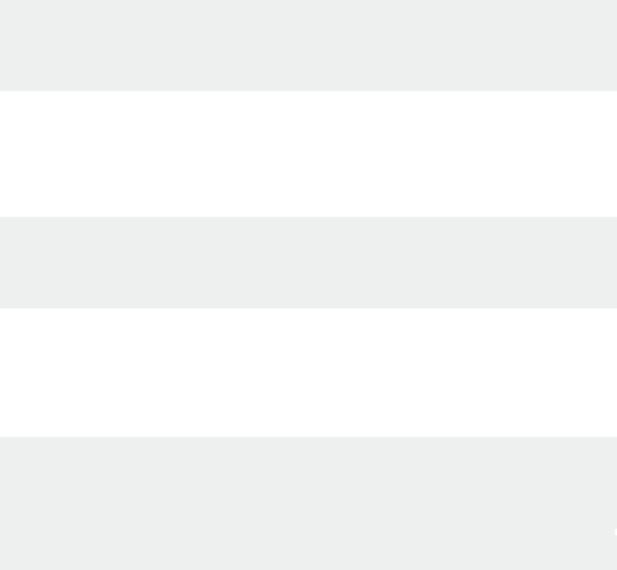 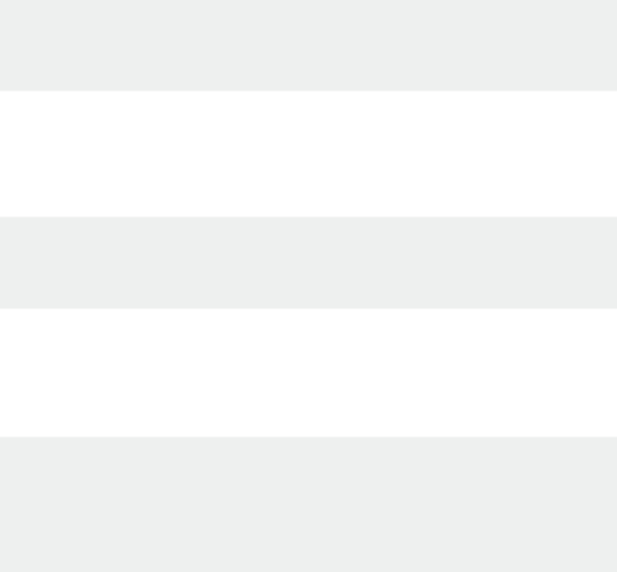 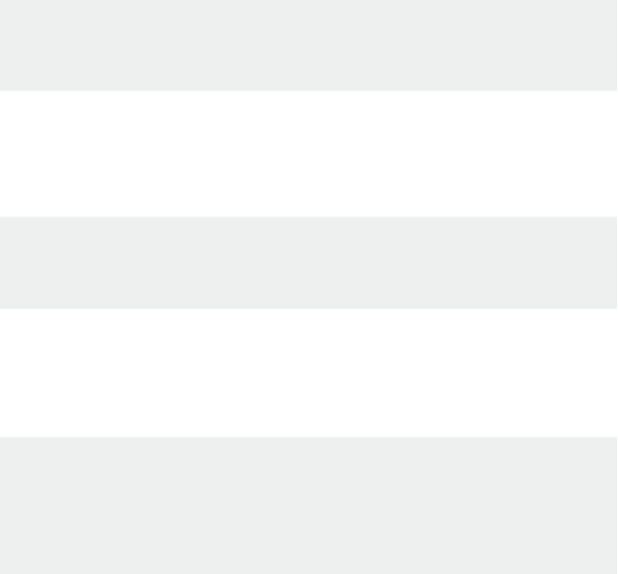 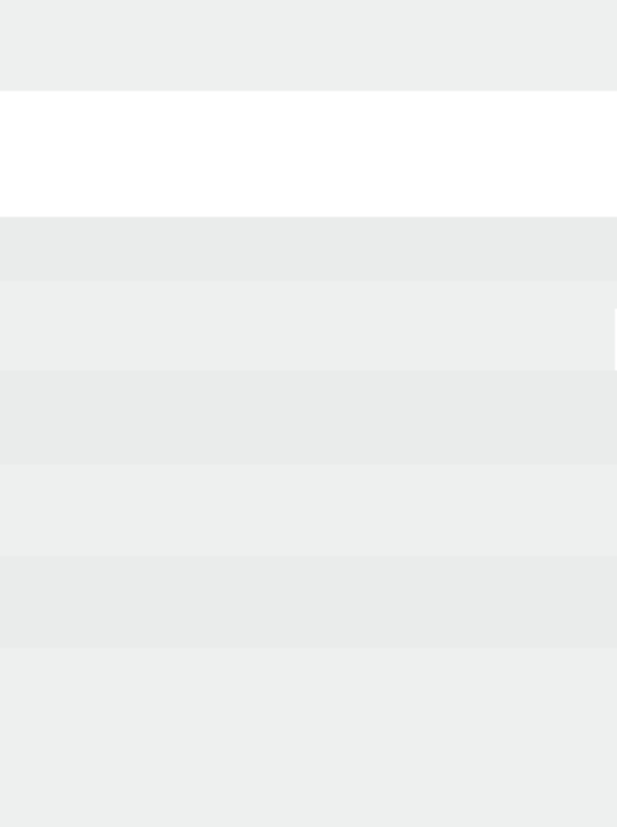 *You may choose whether to include aliases within the prior 7 years. Each alias incurs an additional $7.50 charge for each County and Federal Court Search. 
**We do not offer drug testing or verification reports (employment, education, reference) for our on-demand contractors. State criminal database searches are highly discouraged due to very low ROI for the cost and variance by state. Our data supports National + County as the preferred combination.